معماری دیکانستراکشن
دیکانستراکشن
به معنی
ساختارشکنی- ساختارزدایی- واسازی و ...
(دیکانستراکشن = ساختن ایده های ساخت ناپذیر)
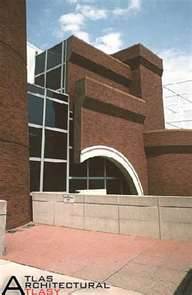 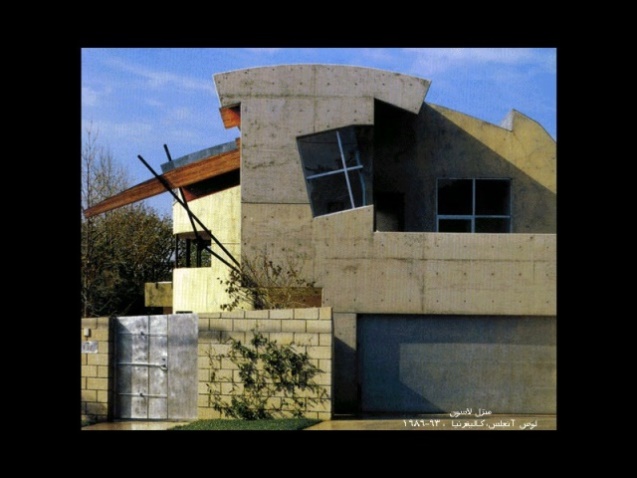 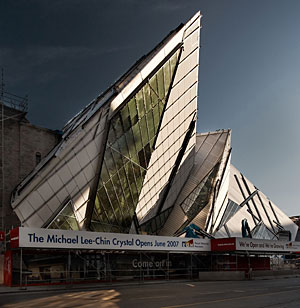 فلسفه ی دیکانستراکشن
مکتب فکری دیکانستراکشن  توسط  ( ژاک دریدا ) 1967 فیلسوف ونظریه پرداز فرانسوی  پایه گذاری  شد . از نظر دریدا فلسفه غرب دچار ورشکستگی ست و پویایی خود را از دست داده است . درمکتب ديكانستراكشن اعتقاد براين است كه هيچ گاه دو فرد نمي توانند احساسي خاص نسبت به يك موضوع داشته باشند وهر بيننده احساسي متفاوت ونظر خاصي دارد(چه مثبت وچه منفي) ودرمورد يك موضوع ويژه به تعداد كساني كه درمورد موضوع آگاهي دارند ما تفسير هاي گوناگوني داريم.
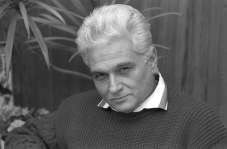 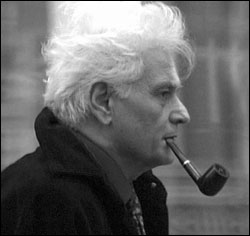 تقابل های دوتایی موضوع دیگری است که دریدا نقد کرده است  مثل : روز و شب، زن ومرد ، ذهن وعین ، گفتار و نوشتار، زشت وزیبا و ...  زیرا هر فرد احساس متفاوتی نسبت  به پدیده های اطراف خود دارد وهر فرد دیدگاه خودش را دارد و ارجحیت هرچیز نسبت به  موضوع مقابل را فرد تعیین  می کند. و در اين سبك هيچ نتيجه خاصي نسبت به احجام و فضاهاي مختلف نمي توان گرفت ونكته جالبي است كه بدانيم هيچ گاه تعريف خاص و ويژه اي درمورد ديكانستراكشن وجود نداشته چون هر تعريفي از آن مي تواند مخالف خود ديكانستراكشن باشد.ودر اين سبك اعتقاد به اين است كه هيچ نقطه اي بر نقطه ديگر ارزشمند تر نيست چون هرنقطه تاثيرخاصي و هر فرد هم نظر متفاوتي نسبت به مسائل دارد.
شروع سبک دیکانستراکشن
اين سبك توسط (پيترآيزنمن ) معمارو نظریه پرداز آمريكايي از
 سال 1982 با ساخت مرکزهنرهای بصری وکسنرشكل گرفت.
 
اصول اصلي اين سبك 
1-تعدد در معناها 
2-عدم ارجحيت در تقابل ها و دوگانگي ها.
 در تمام معماري هاي سبك هاي مختلف به تقارن وتعادل و ارجحيت داشتن قسمتي به قسمت ديگر وثبات و وضوح وسود مندي توجه شده وهيچ گاه به عدم ثبات ،عدم وضوح وابهام وايهام وفريب وزشتي و...توجه نشده كه مطابق اصول ديكانستراكشن اين تقابل ها ودوگانگي ها بايد در ساختار معماري به نمايش گذاشته شود.
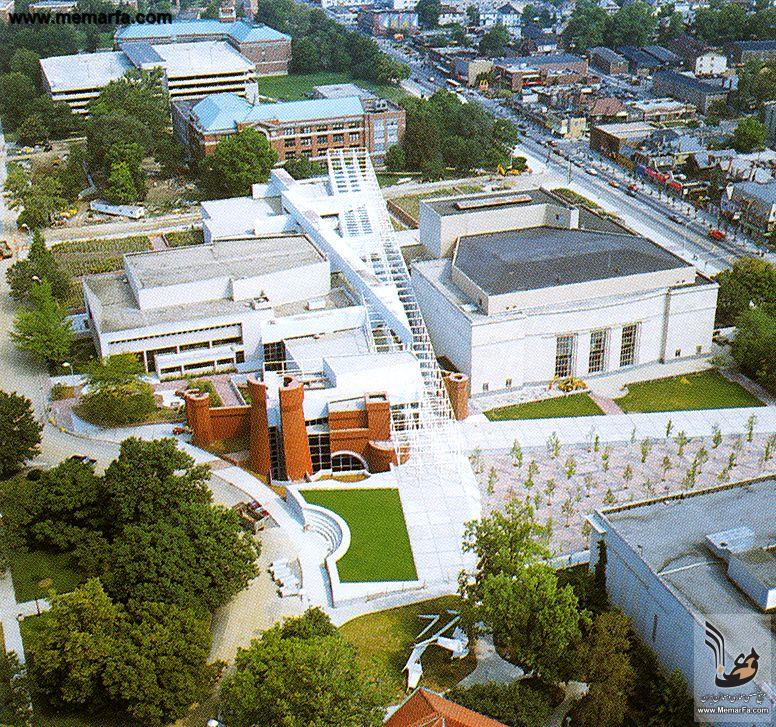 تفاوت دیکانستراکشن
ودراين سبك برخلاف مدرنيست هاو پست مدرنيست هاكه به آينده وگذشته توجه مي كردند در انديشه معماران ديكانستراكشن شرايط امروز و اكنون ملاك معماري است چون فرد در حال حاضر«نه اين است و نه آن-در صورتي كه هم اين است و هم آن»و درمعماري ديكانستراكشن فرم ها تعميم داده مي شوند وبعد كاركرد ها درآن قرار مي گيرند بدون هيچ توجه وعملكرد تابع فرم است ودراين سبك از همه چيز استفاده مي شود درجايگاه خود و معكوس آنچه در واقعيت داريم.
معماری دیکانستراکشن
چند معنایی
منبع الهام
کثرت گرایی
اکنونیت
ابهام
ایهام
ضد دوگانگی
نسبیت گرایی
عدم قطعیت
عدم وضوح
تزلزل
تناقض
ویژگی های  سبک
معماران معروف این سبک
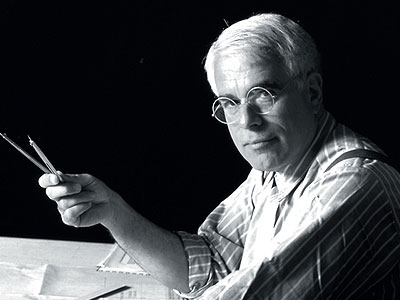 پیترآیزنمن

فرانک گهری

رم کولهاس

زاها حدید
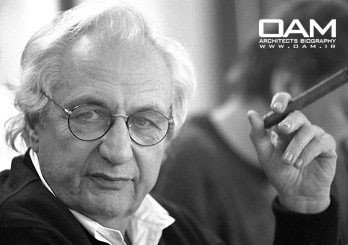 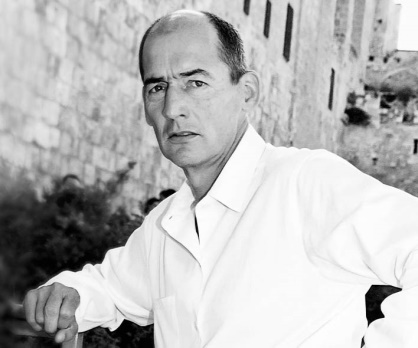 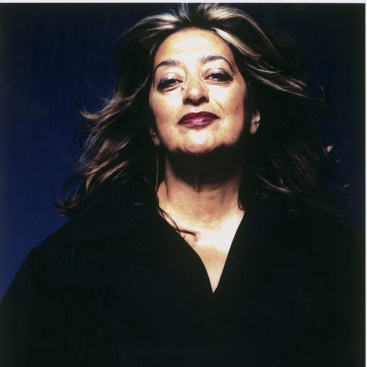 مرکزهنرهای بصری وکسنر
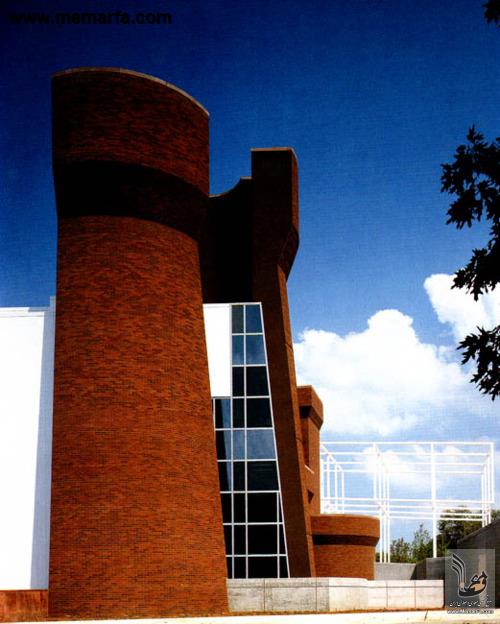 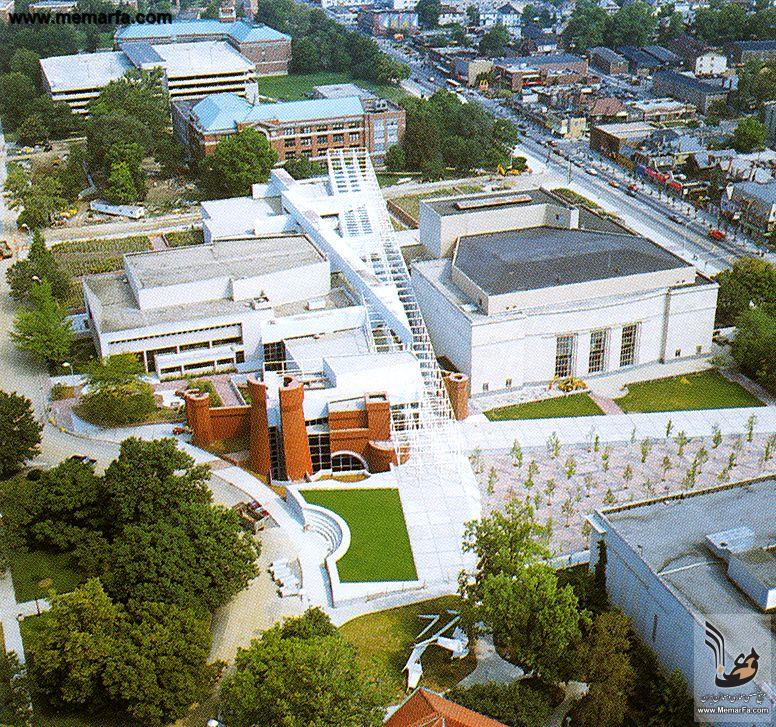 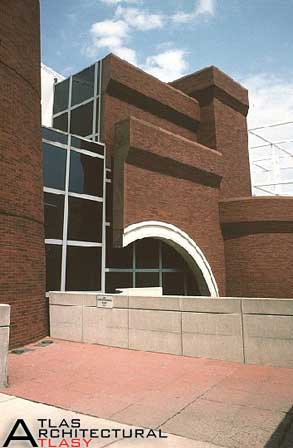 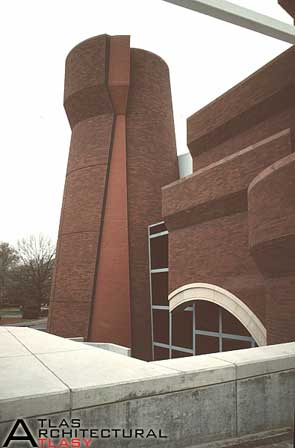 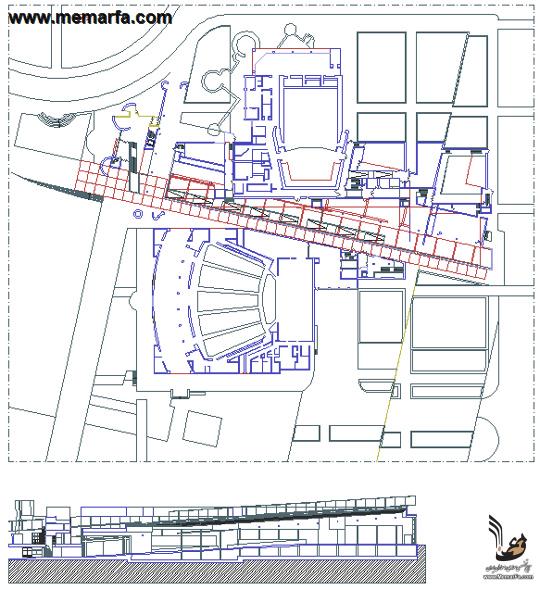 پروژه درزمان اجرا
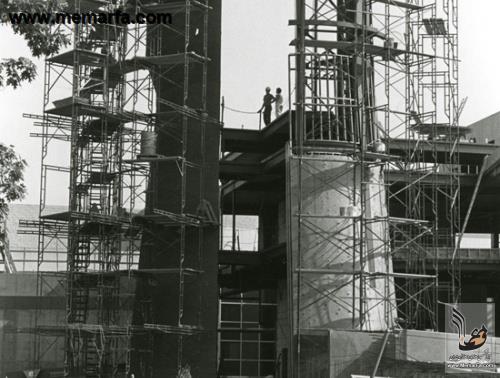 موقعیت پروژه در سایت
کانسپت پروژه
پلان سایت مرکز وکسنر
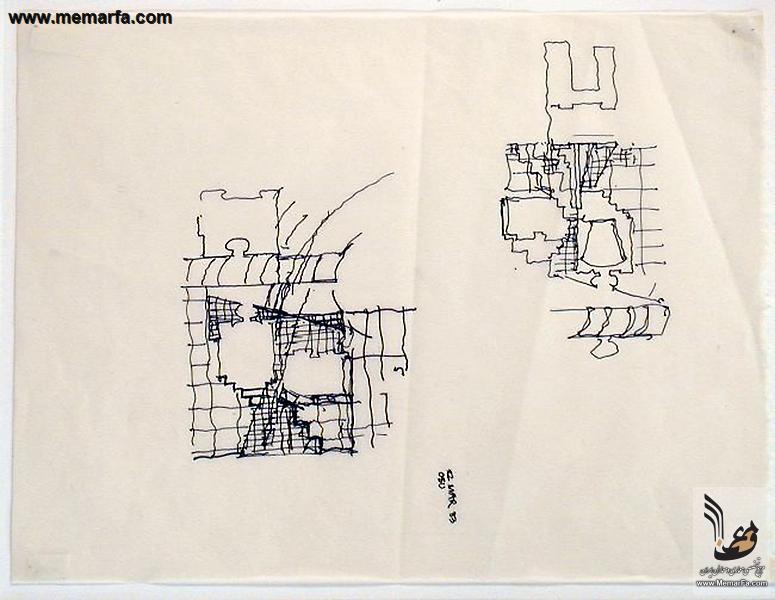 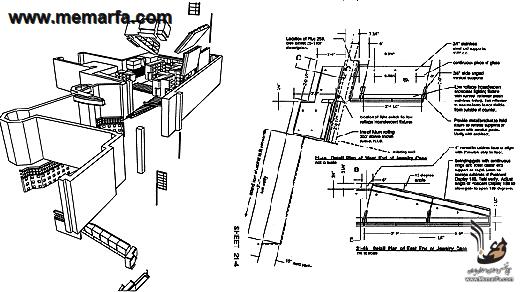 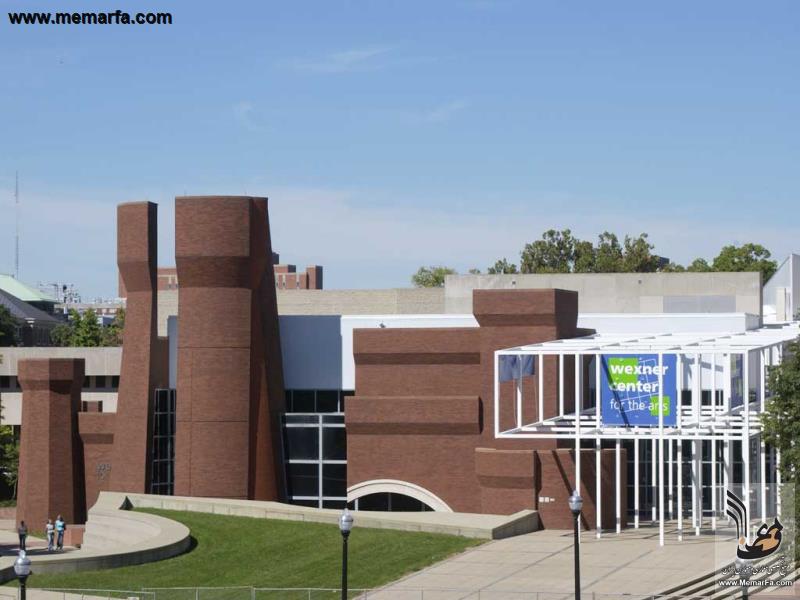 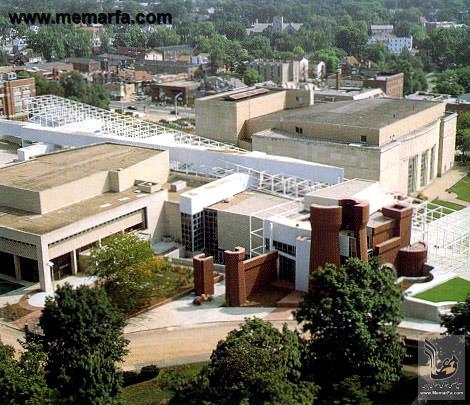 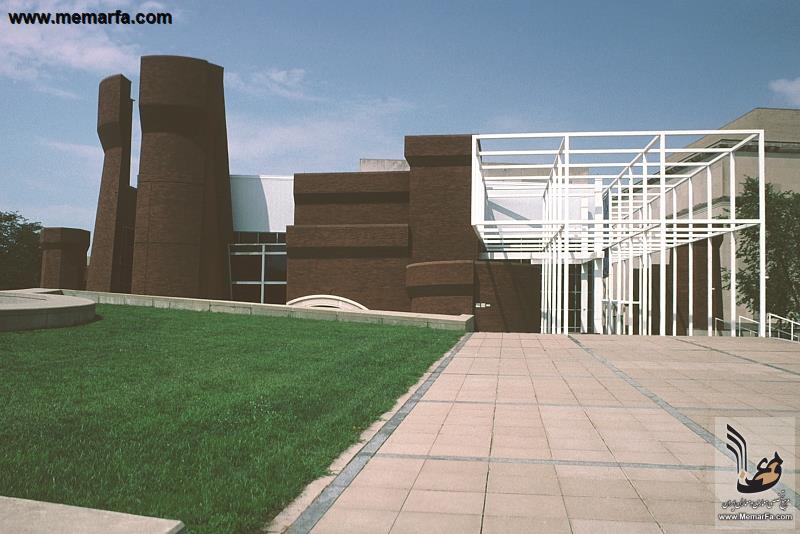 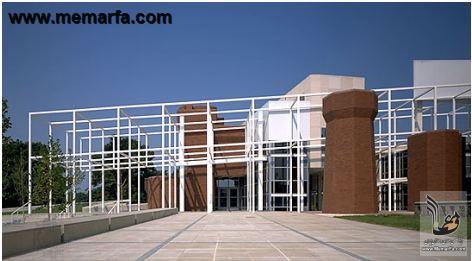 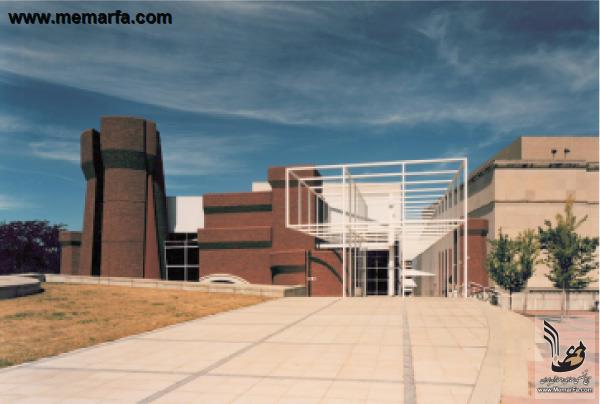 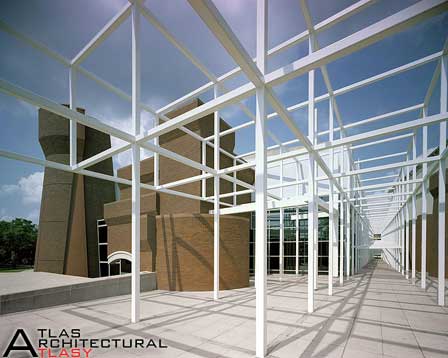 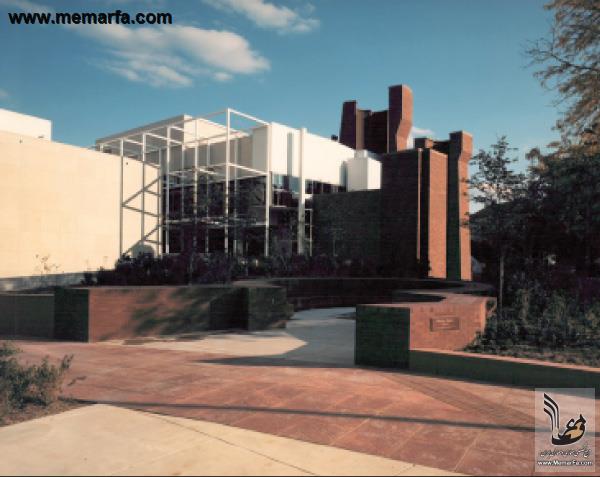 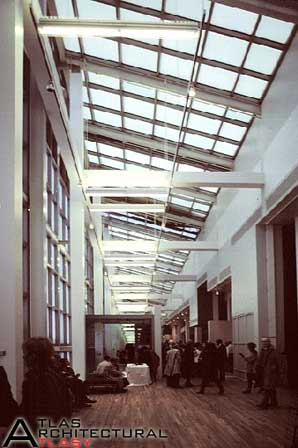 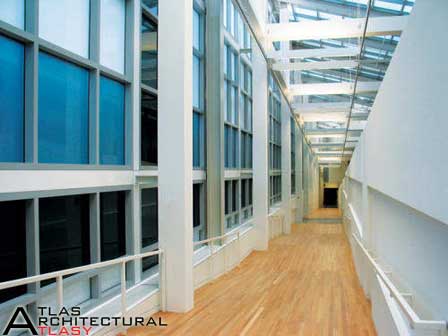 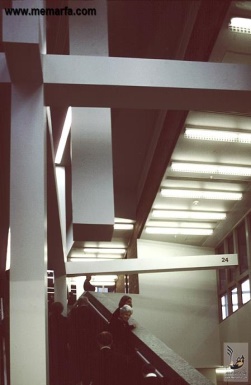 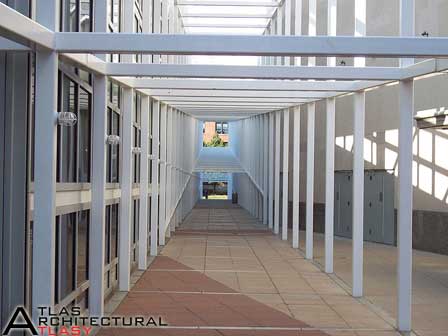 نماهای داخلی مرکز هنرهای  بصری   وکسنر
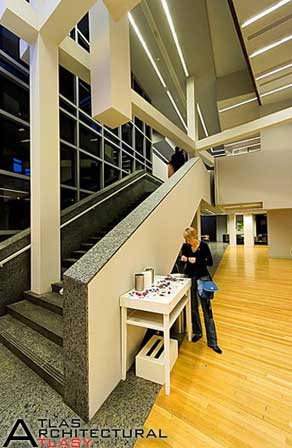 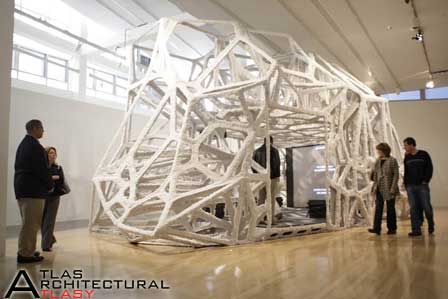 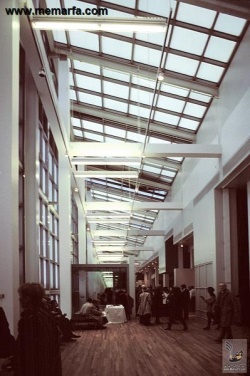 ایستگاه آتش نشانی (طراح : زاها حدید)
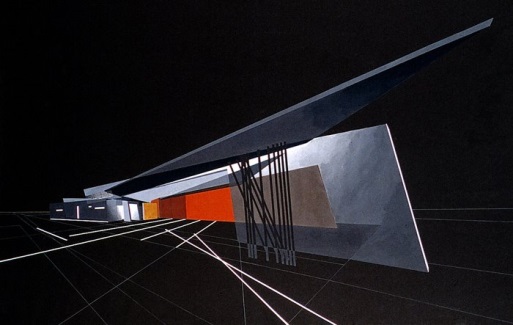 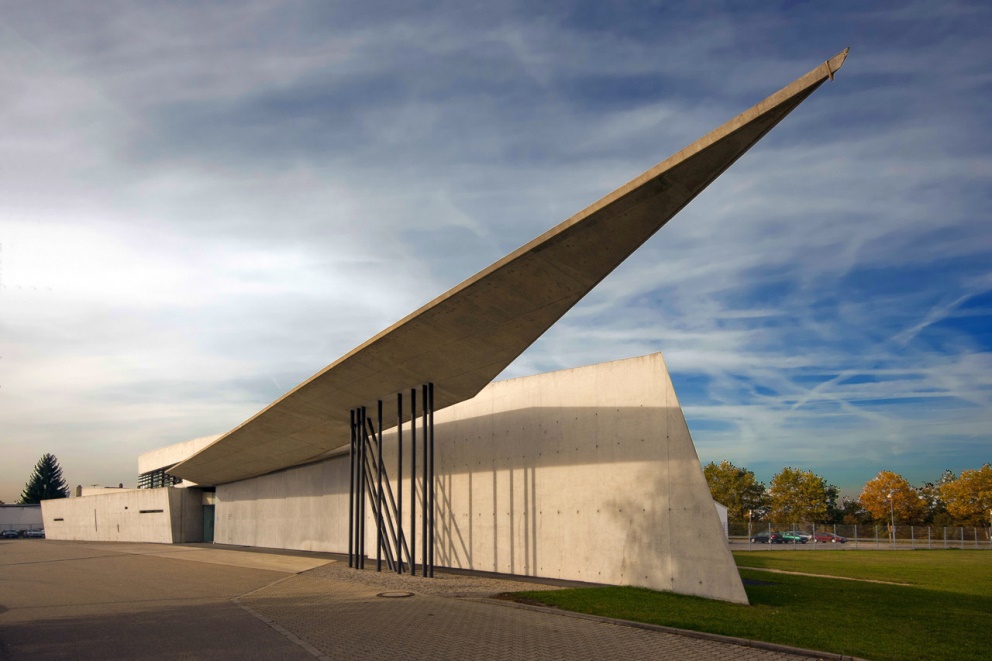 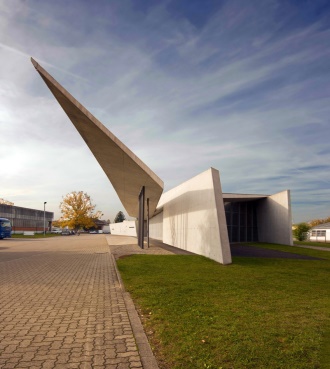 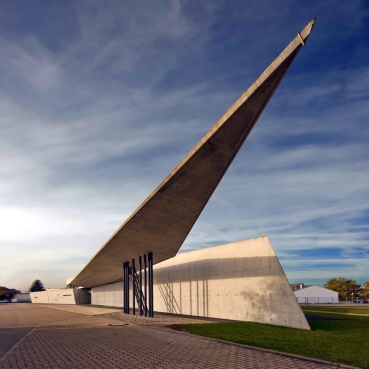 شهرویلم راین
(آلمان)
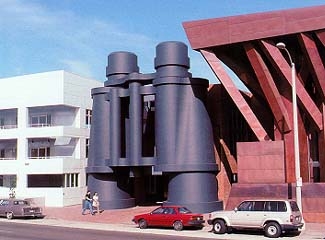 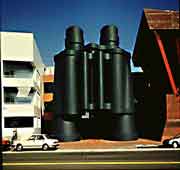 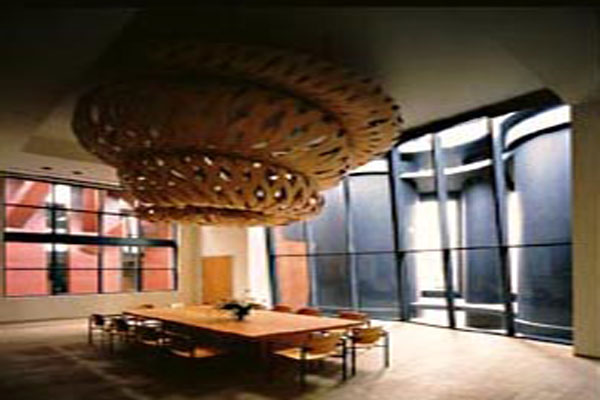 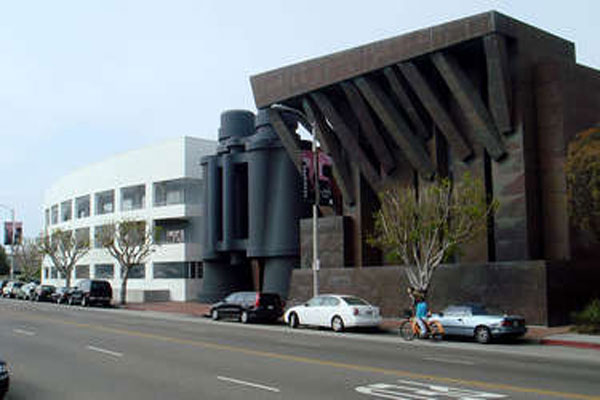 خانهء فرانک گهری (طراح : گهری)
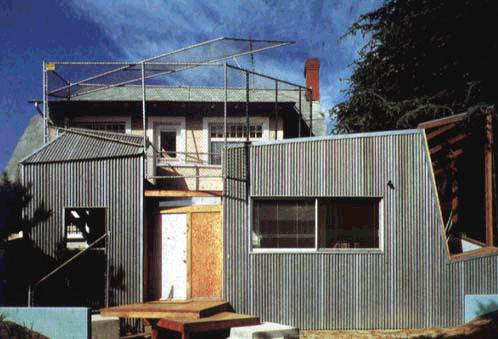 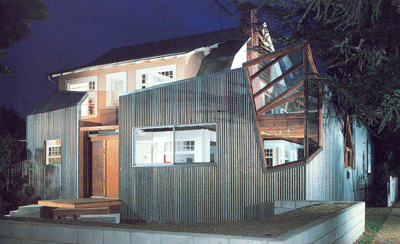 سانتامونیکا
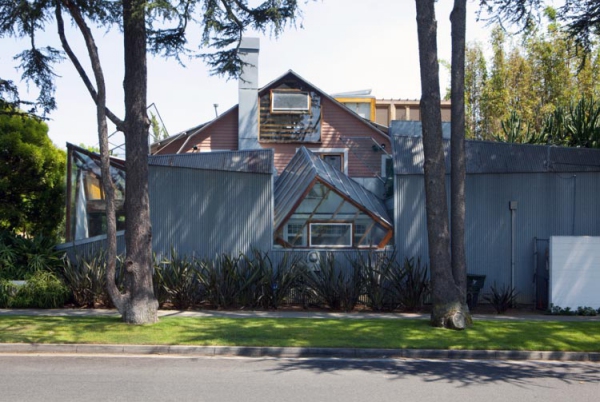 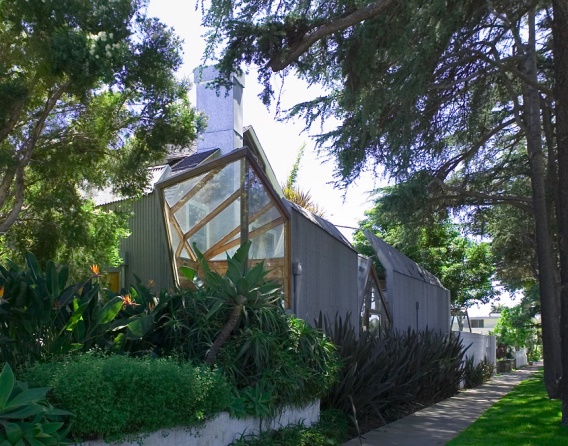 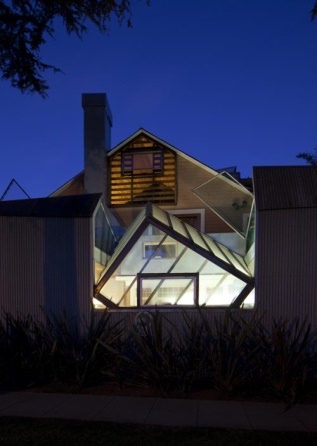 پلان و پرسپکتیو خانهء گهری
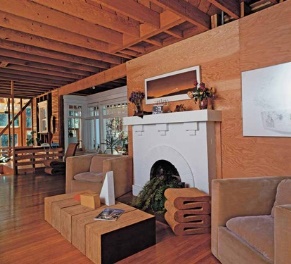 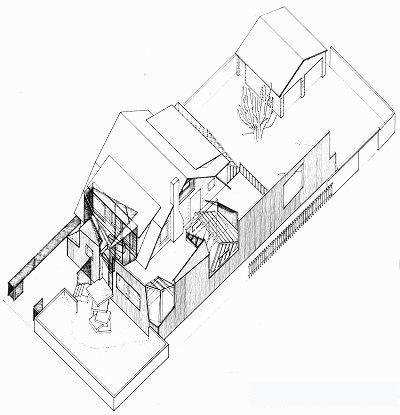 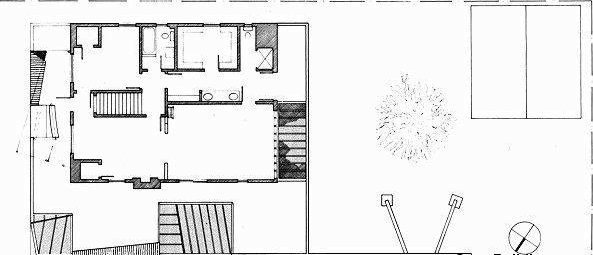 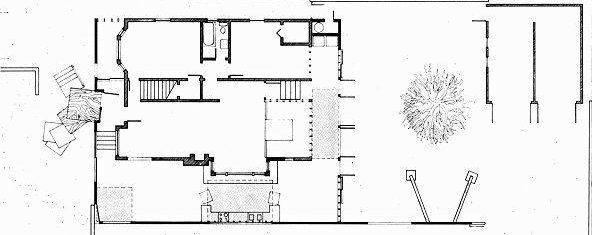 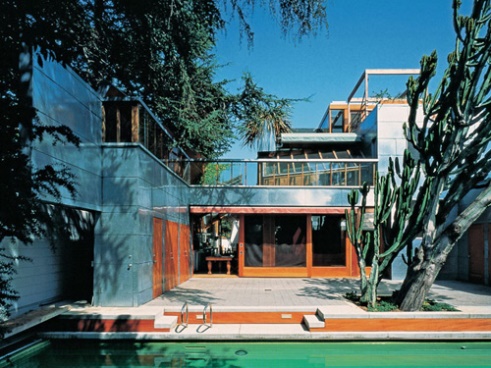 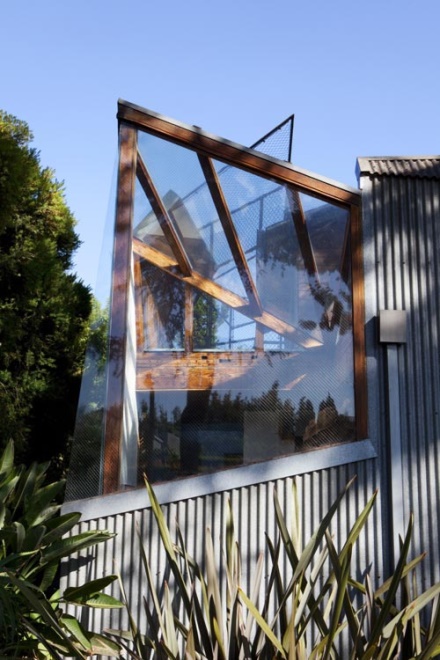 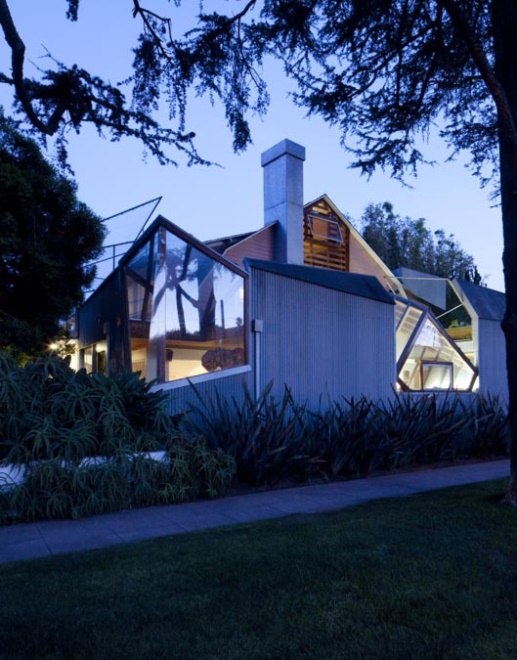 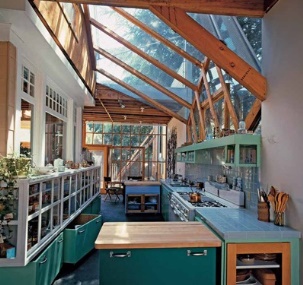 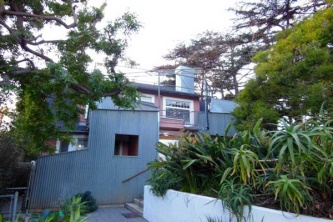 Gehry-house
موزهء ویترا (طراح: )
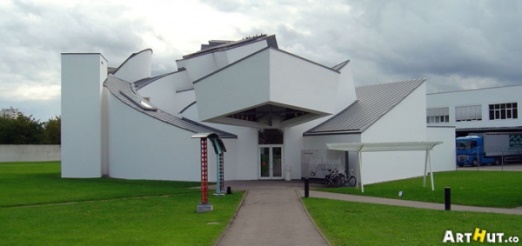 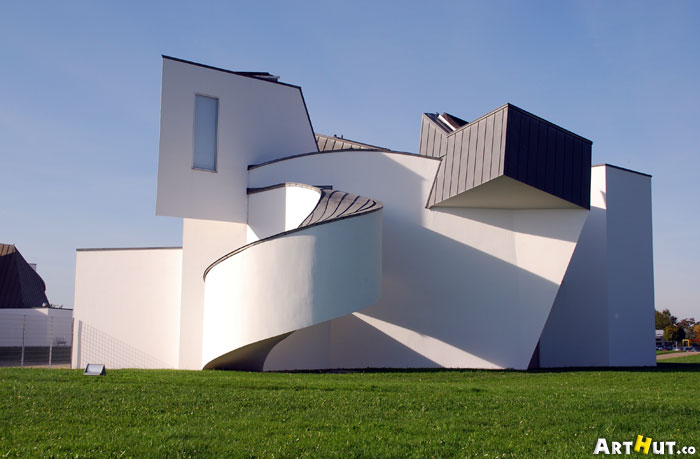 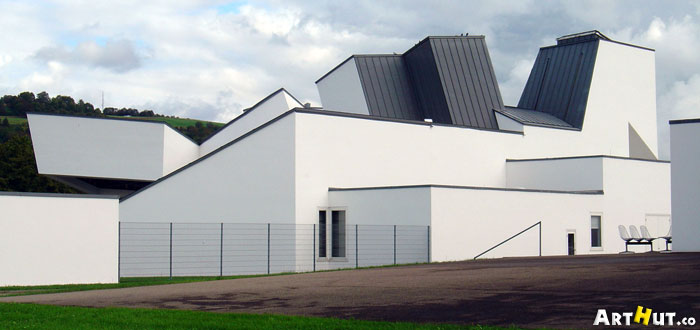 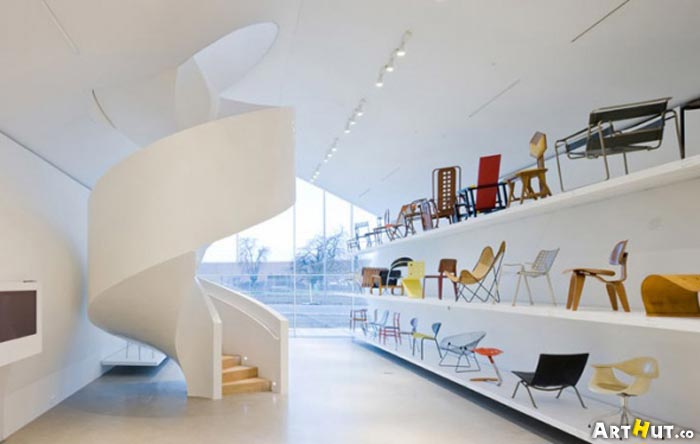 پارک دولویت ( طراح : )
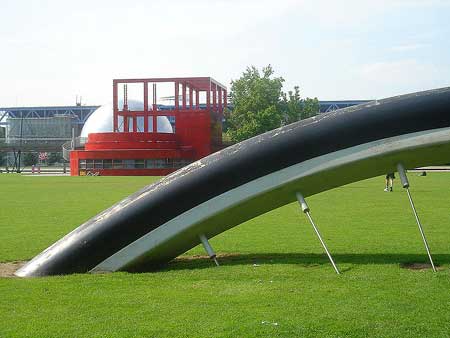 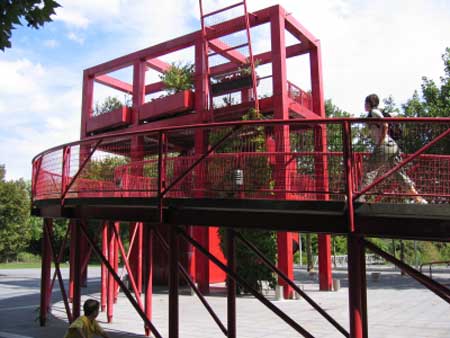 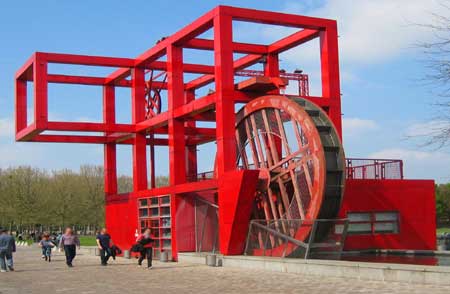 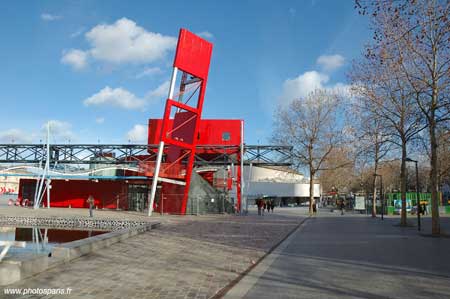 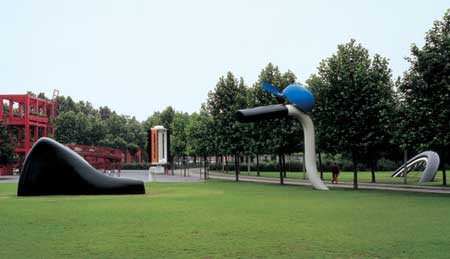 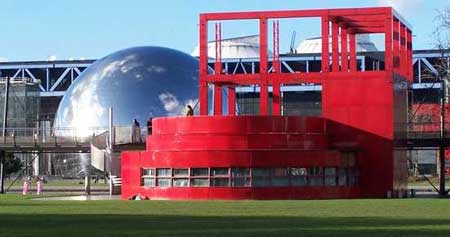 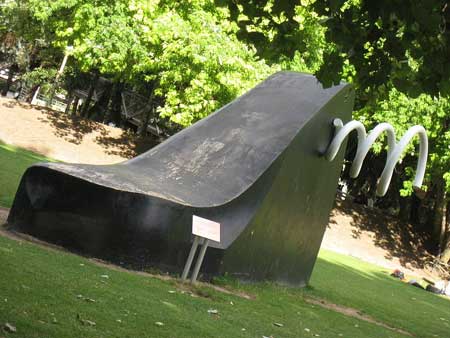 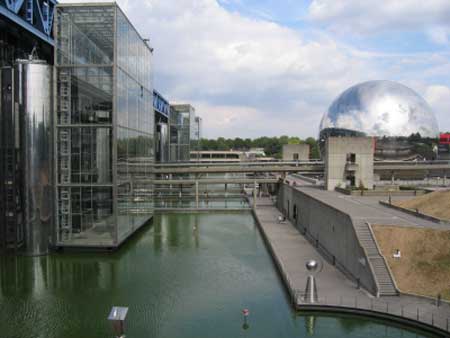 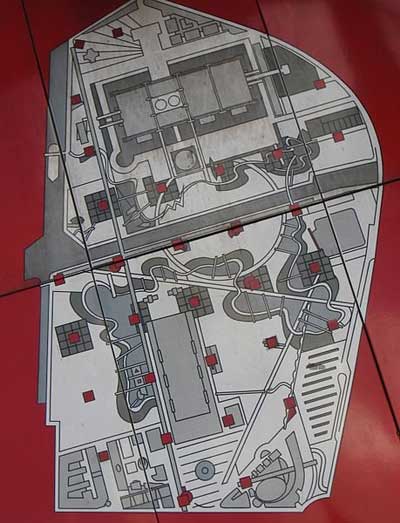 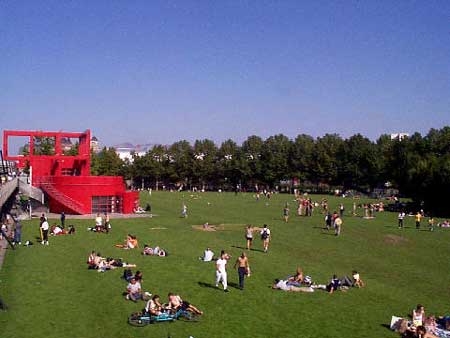 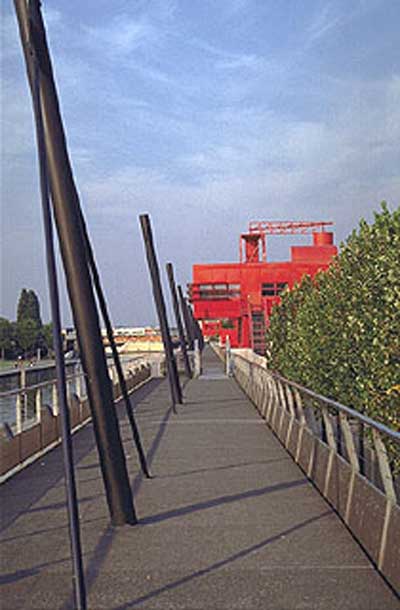 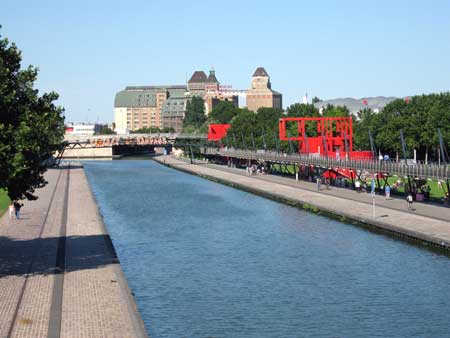 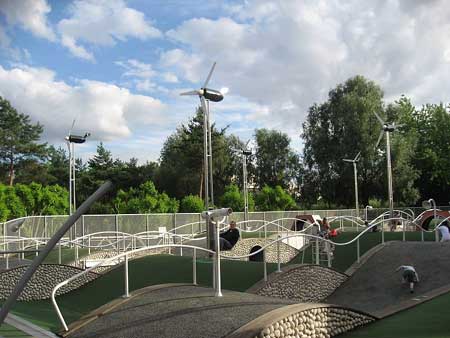 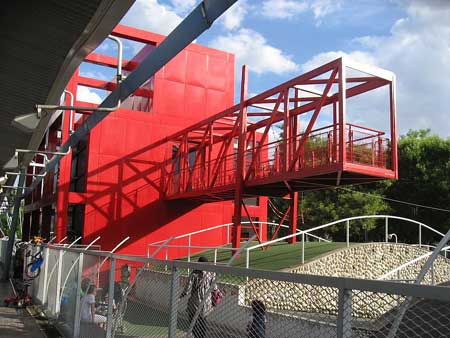 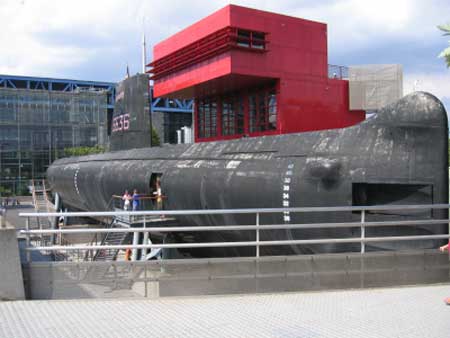 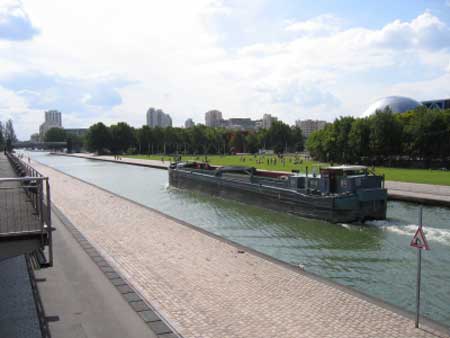 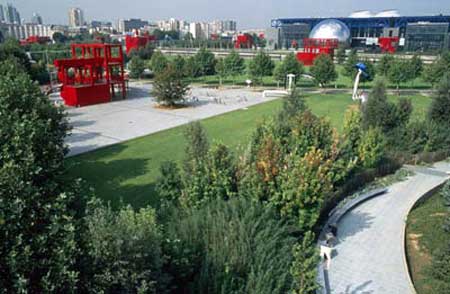 خانهء وینتون (طراح : فرانک گهری) 1987
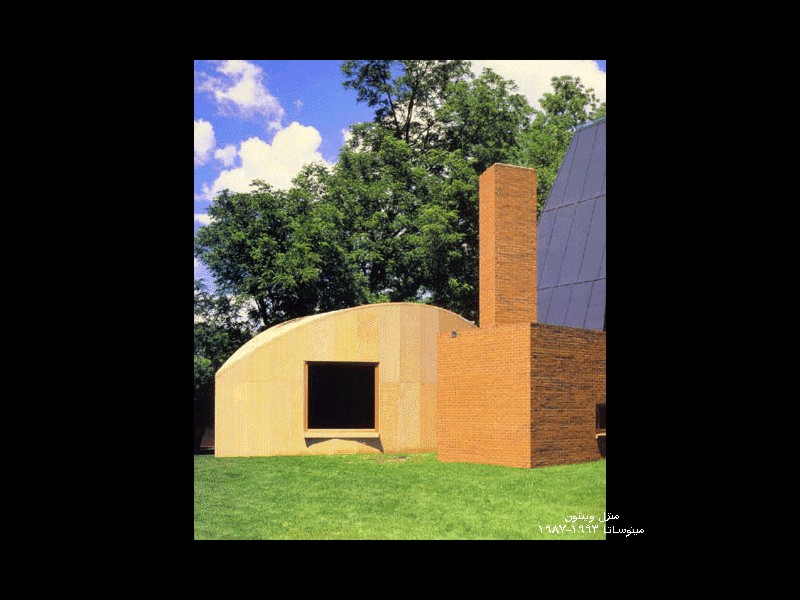 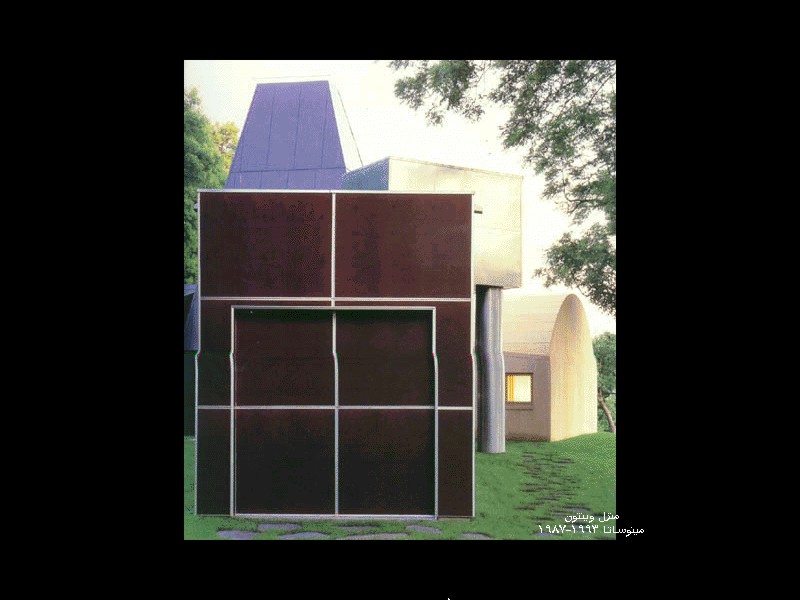 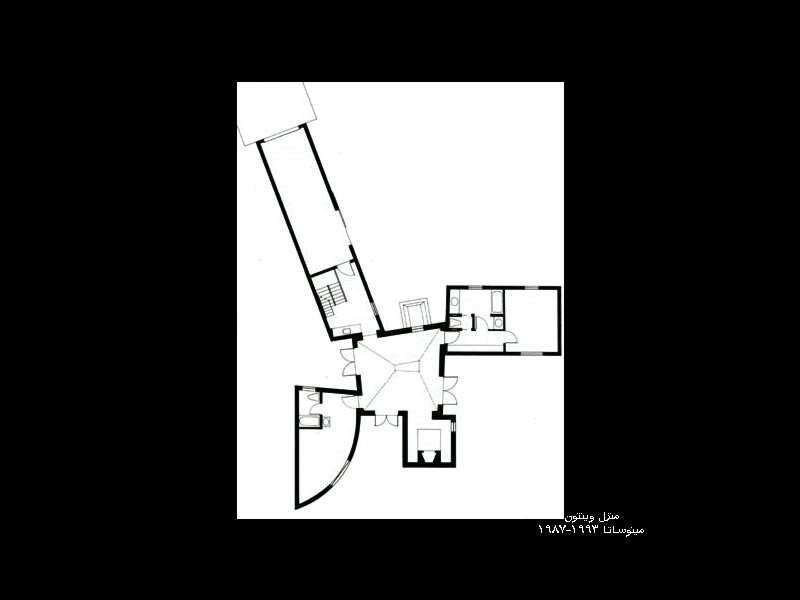 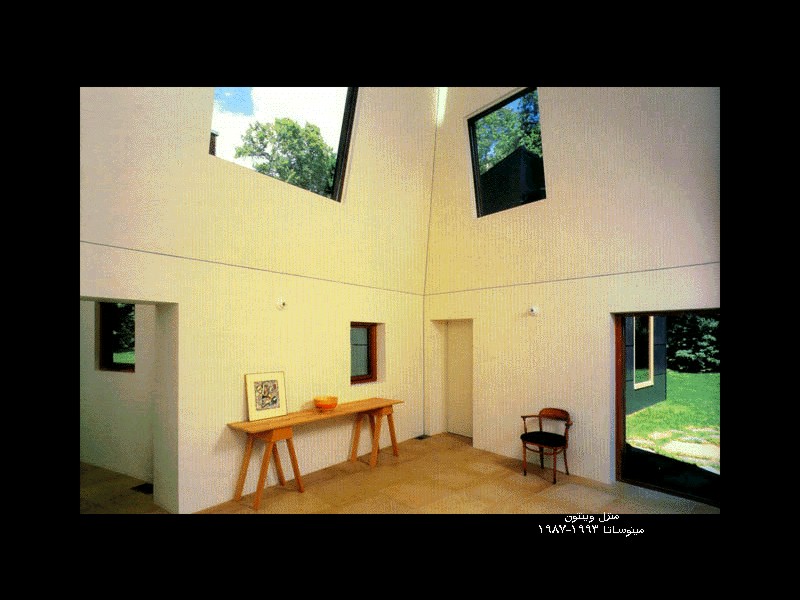 کالیفرنیا
مجتمع iba (طراح: زاحا حدید) 1987
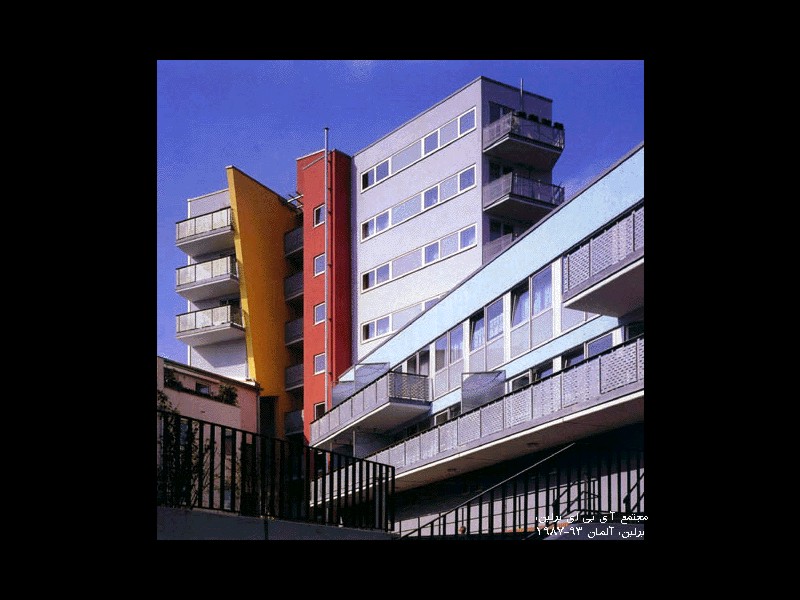 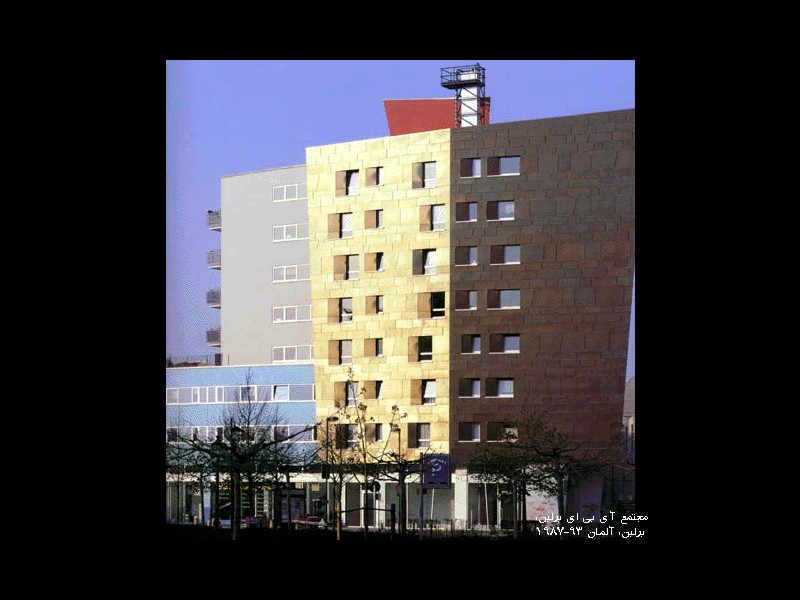 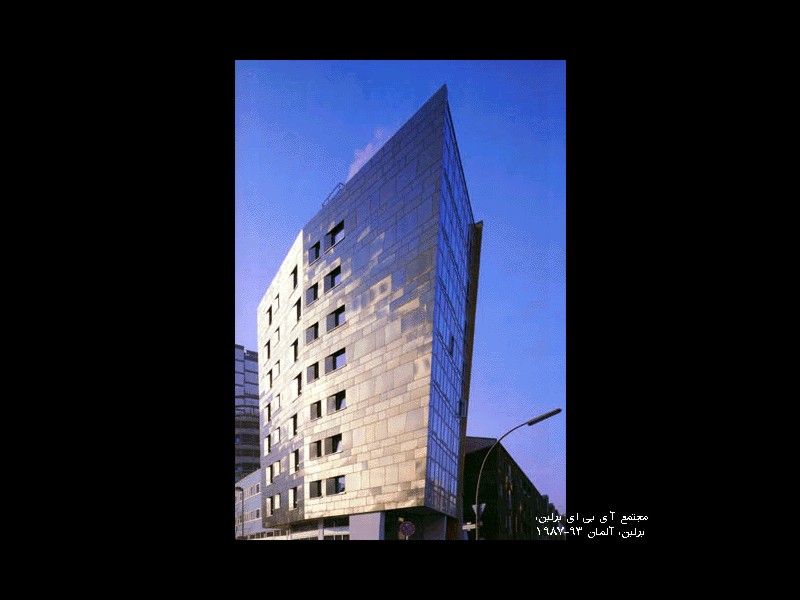 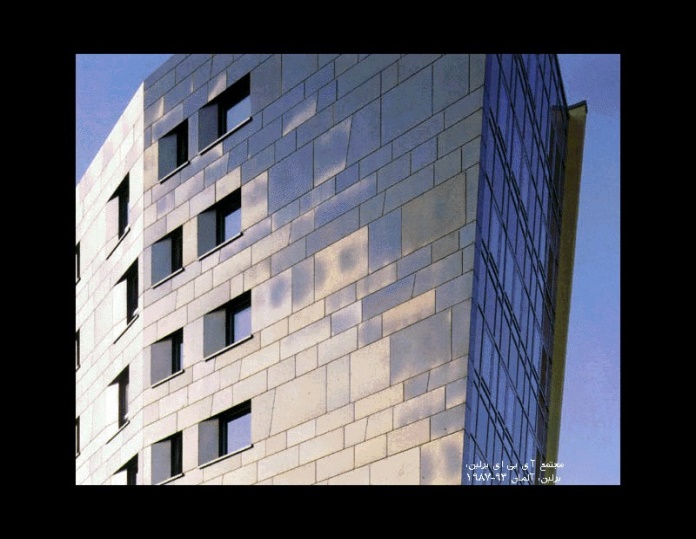 برلین
خانهء شوایتزر (طراح : جوش شوایتزر)
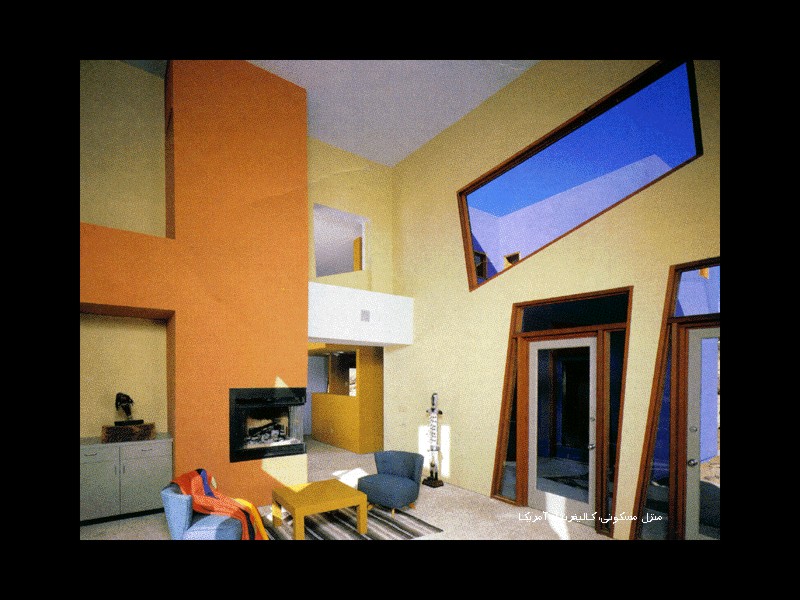 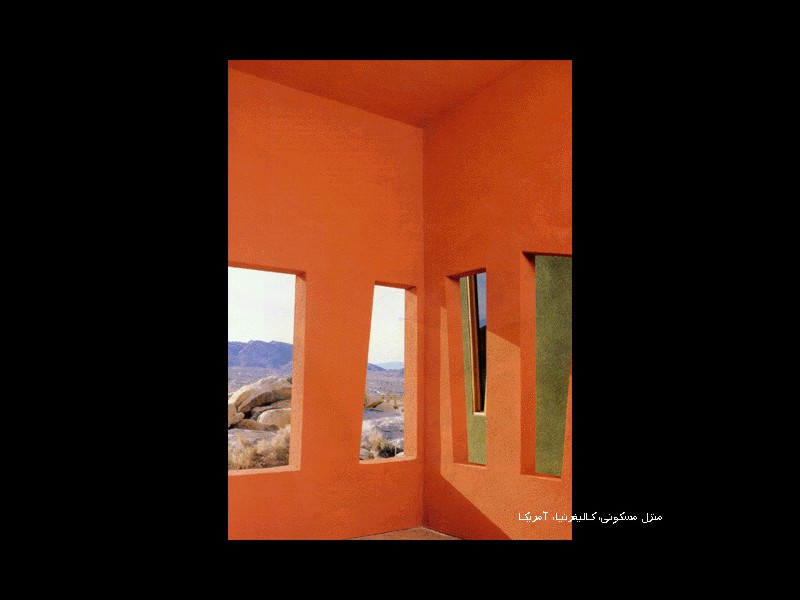 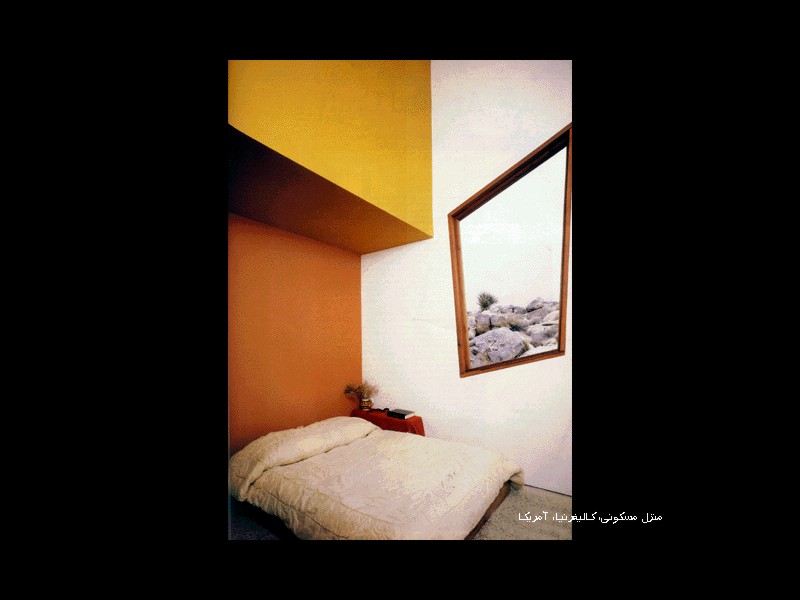 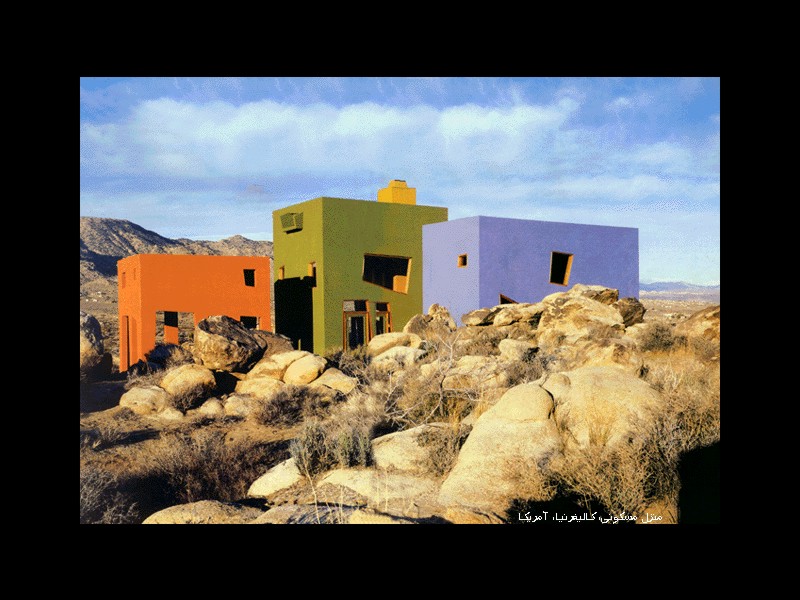 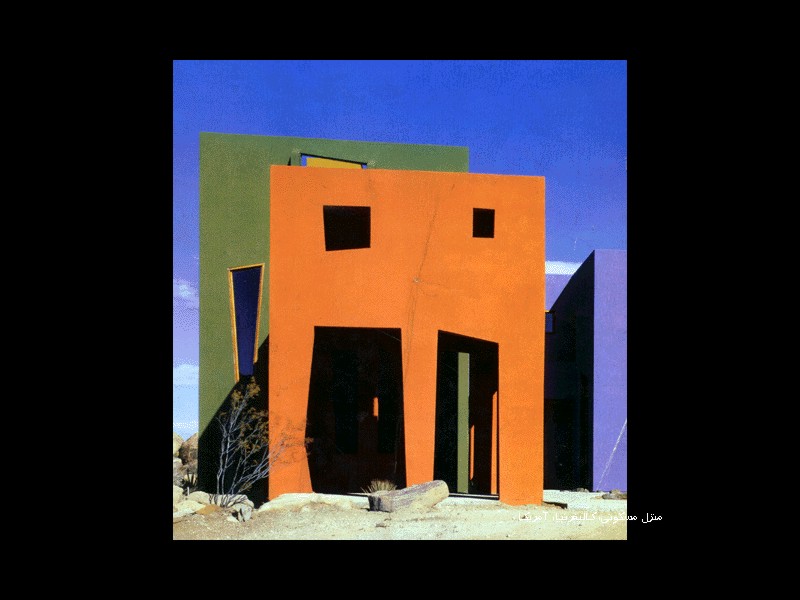 خانهء شوایتزر
کالیفرنیا
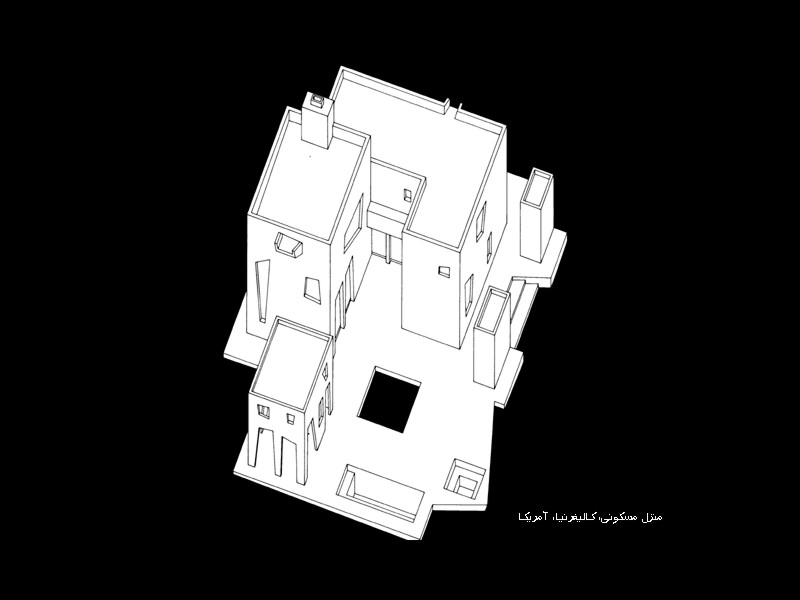 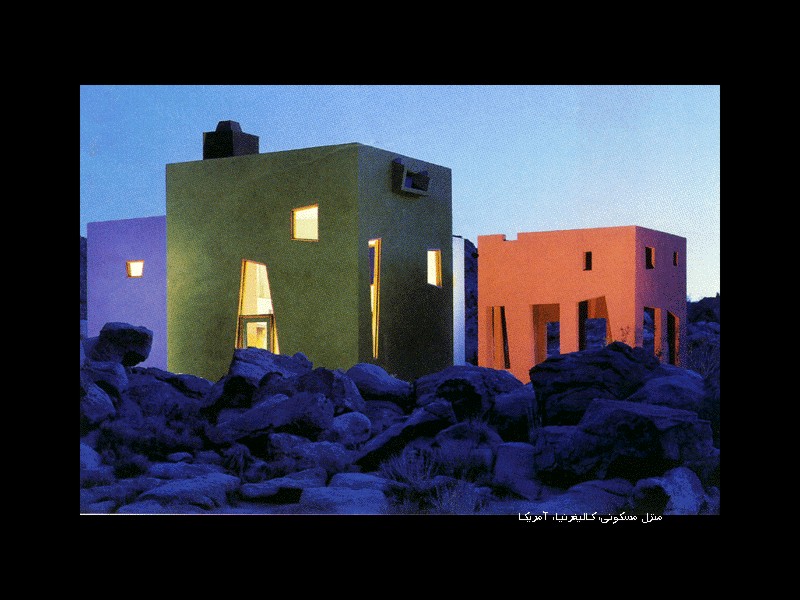 خانهء لاسون (طراح : رم کولهاس) 1989
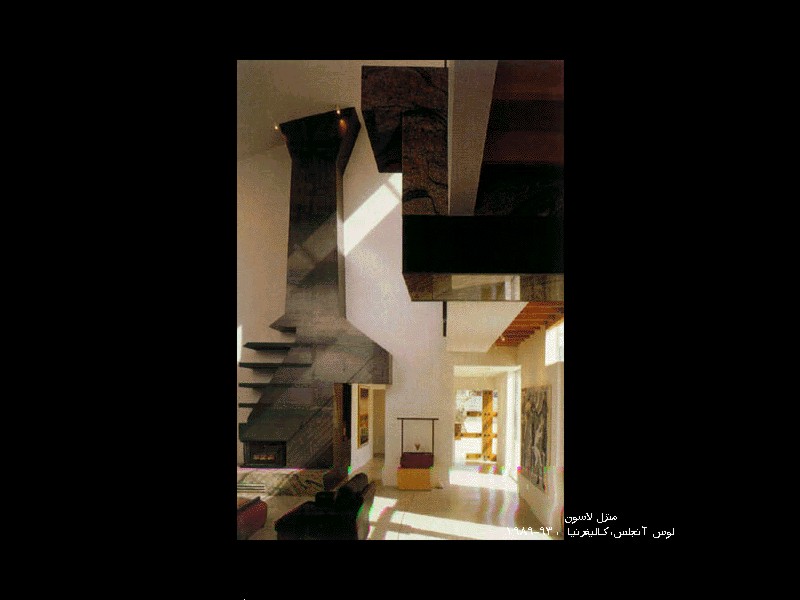 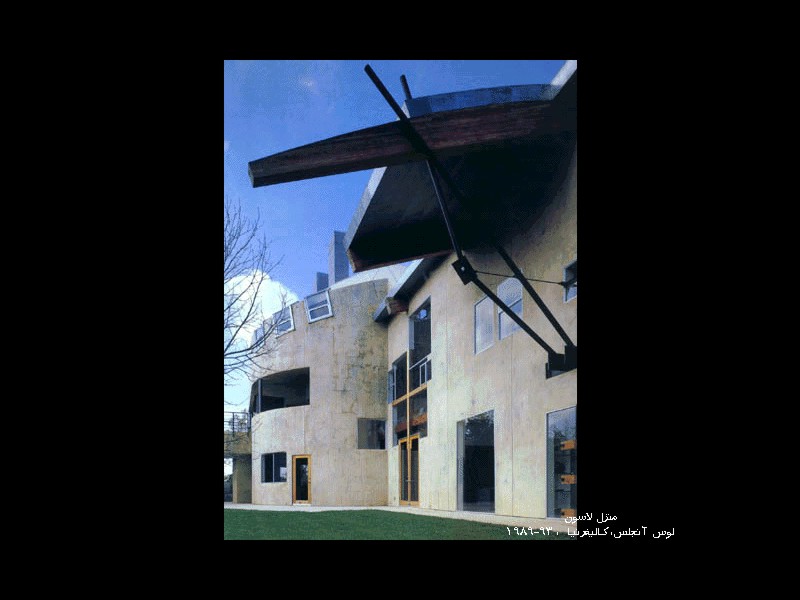 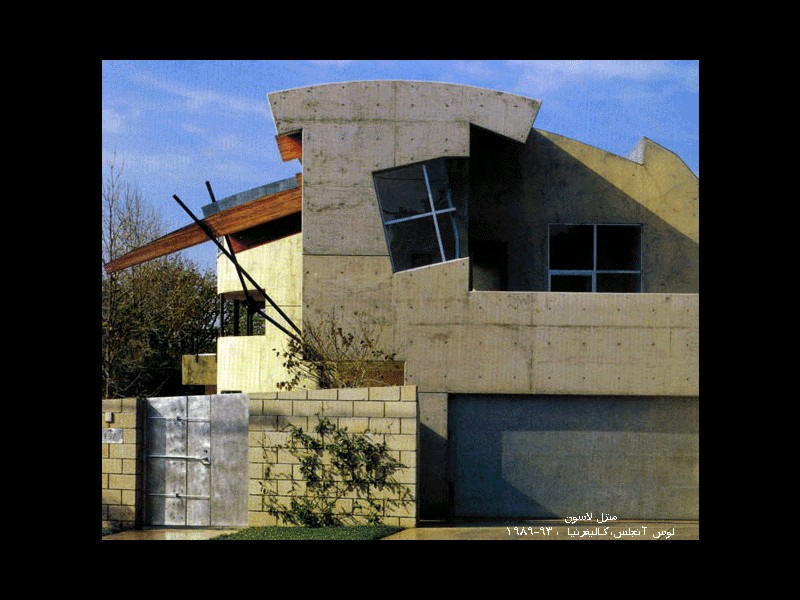 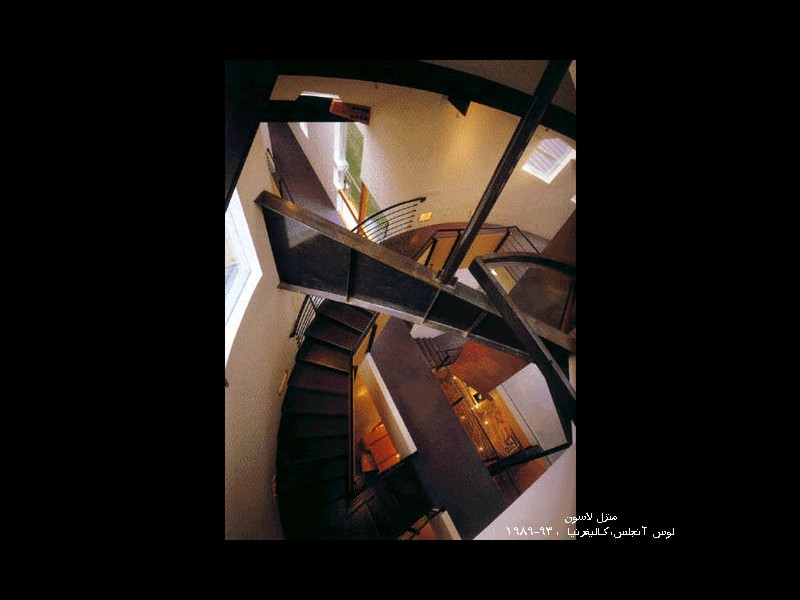 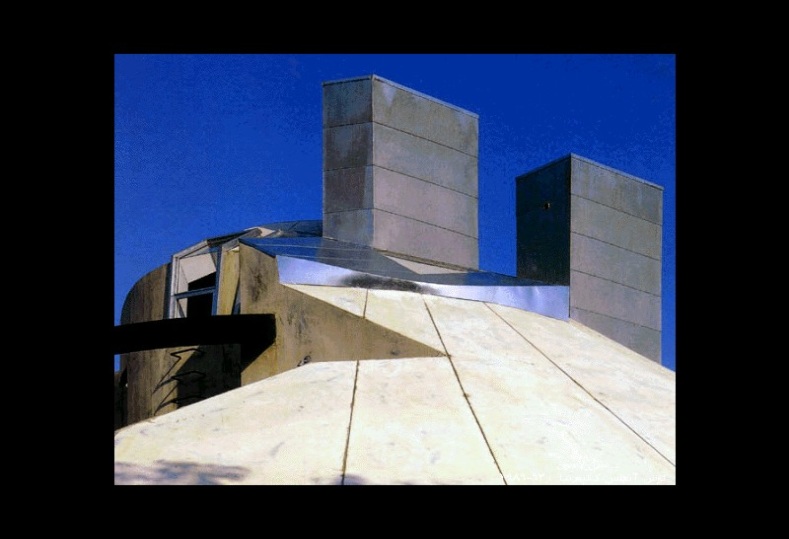 لس آنجلس
دانشگاه مینسوتا
دیکانستراکشن
فولدینگ
پیدایش کیهانی